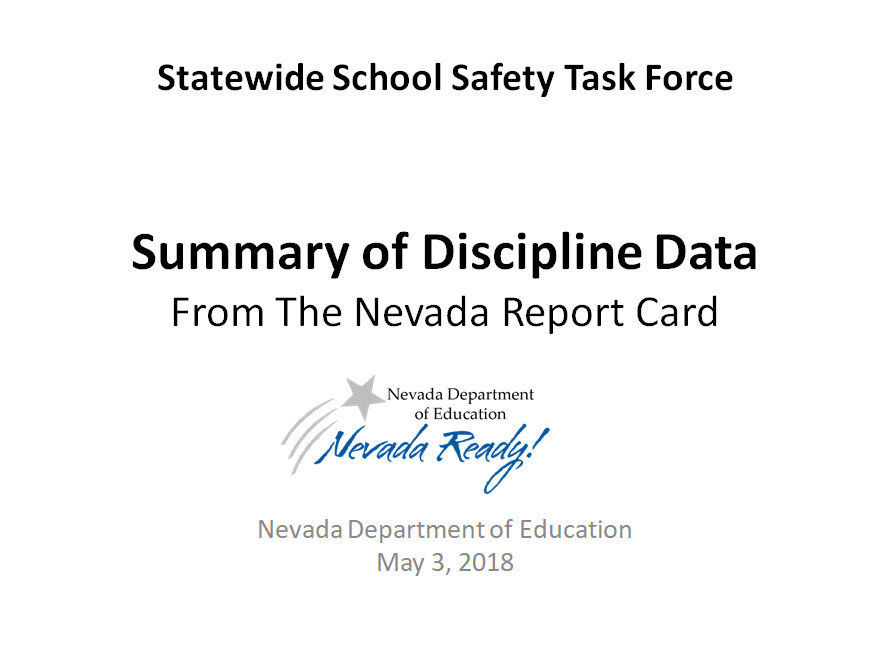 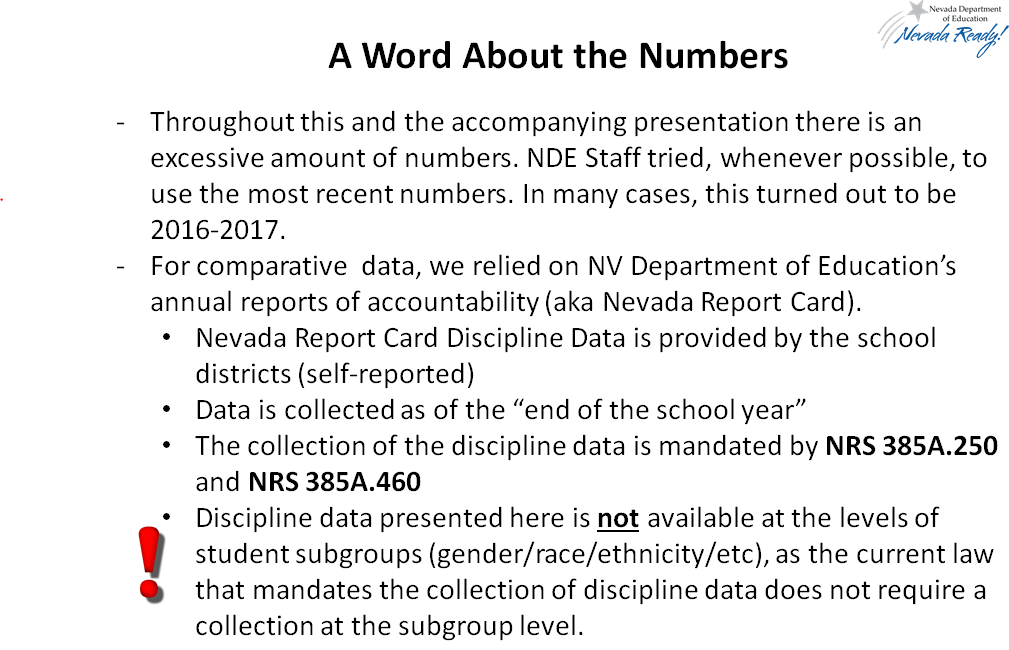 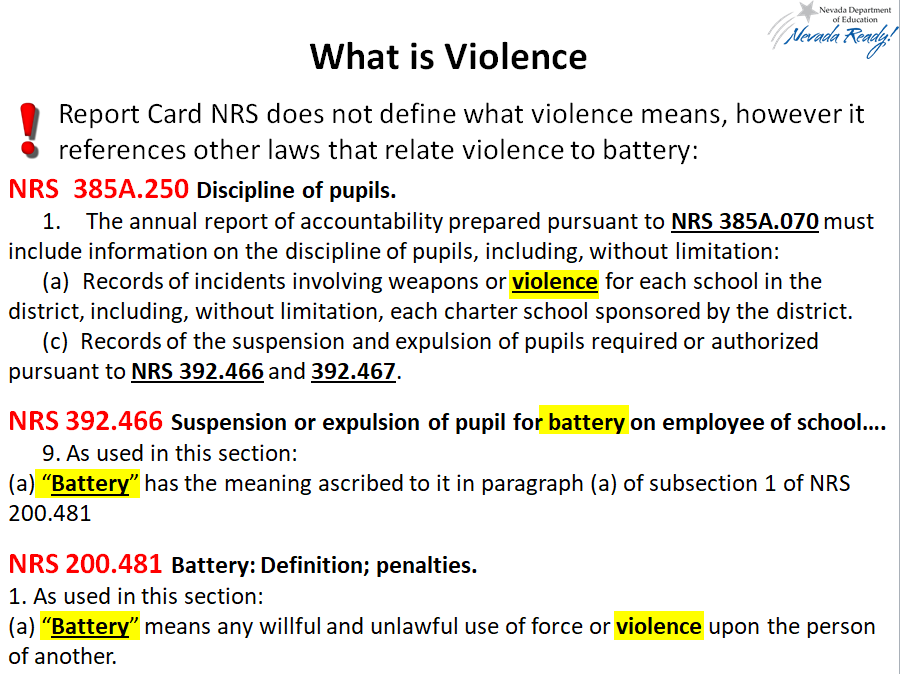 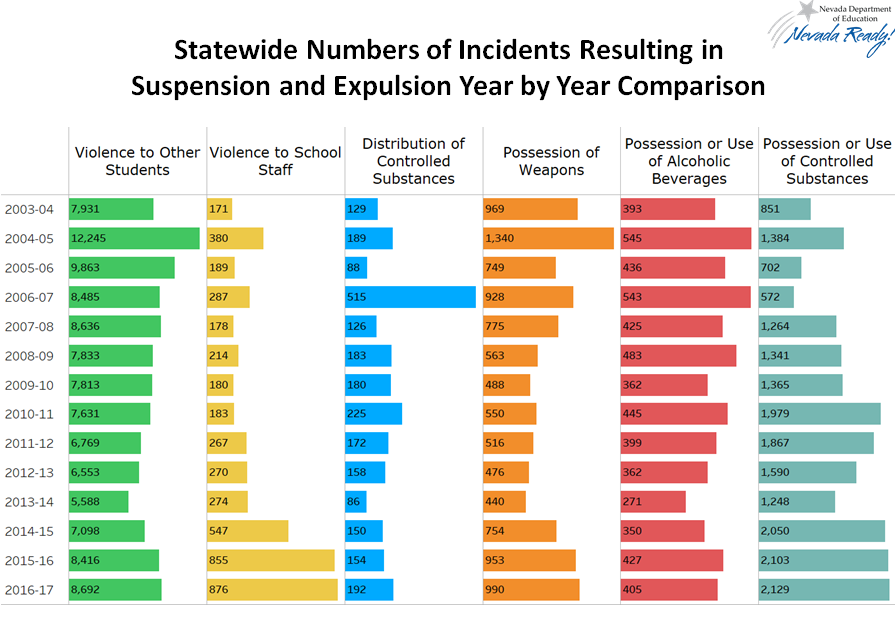 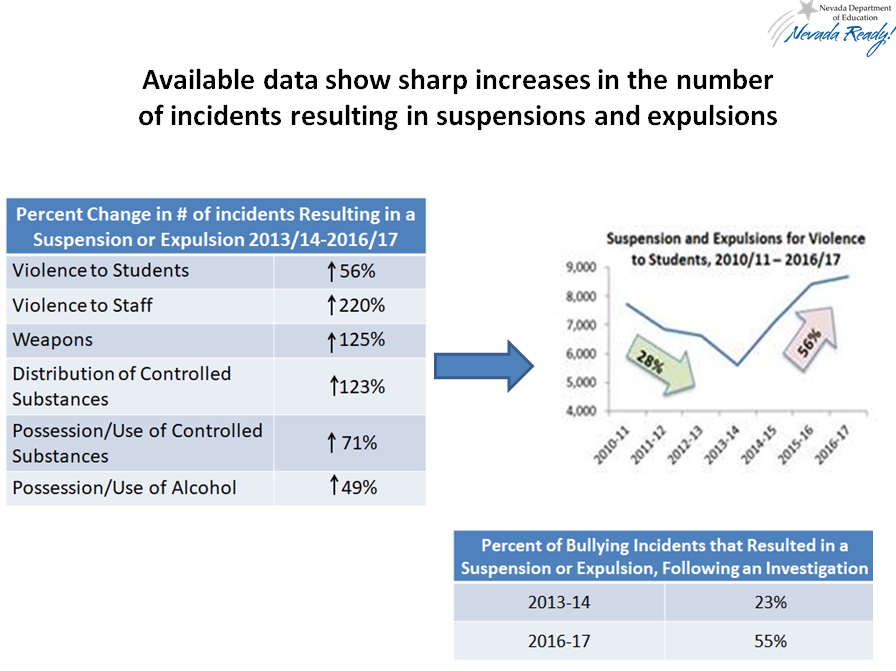 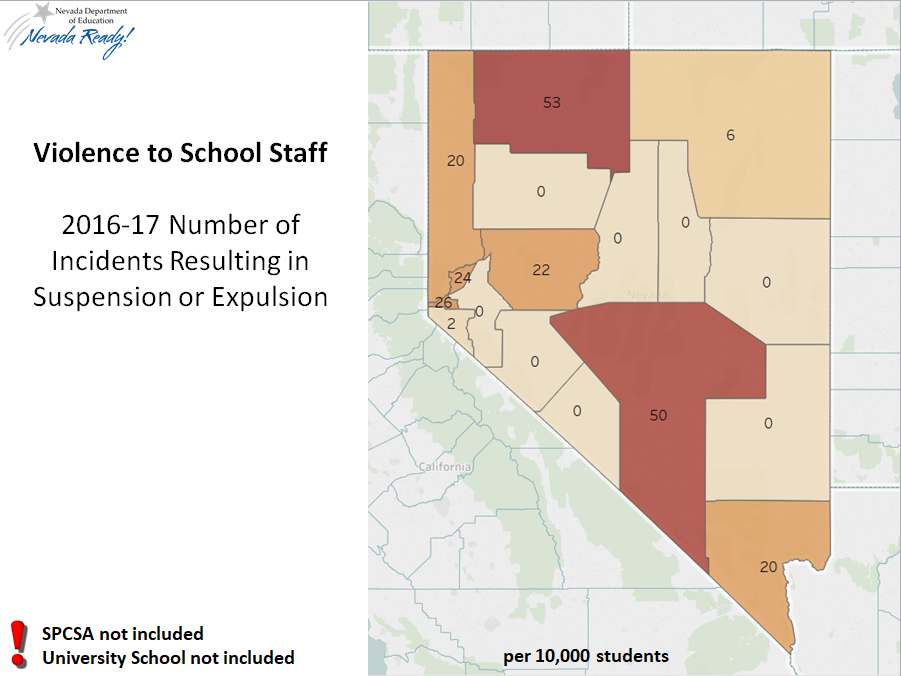 Violence to School Staff
2016-17 Number of Incidents Resulting in Suspension or Expulsion
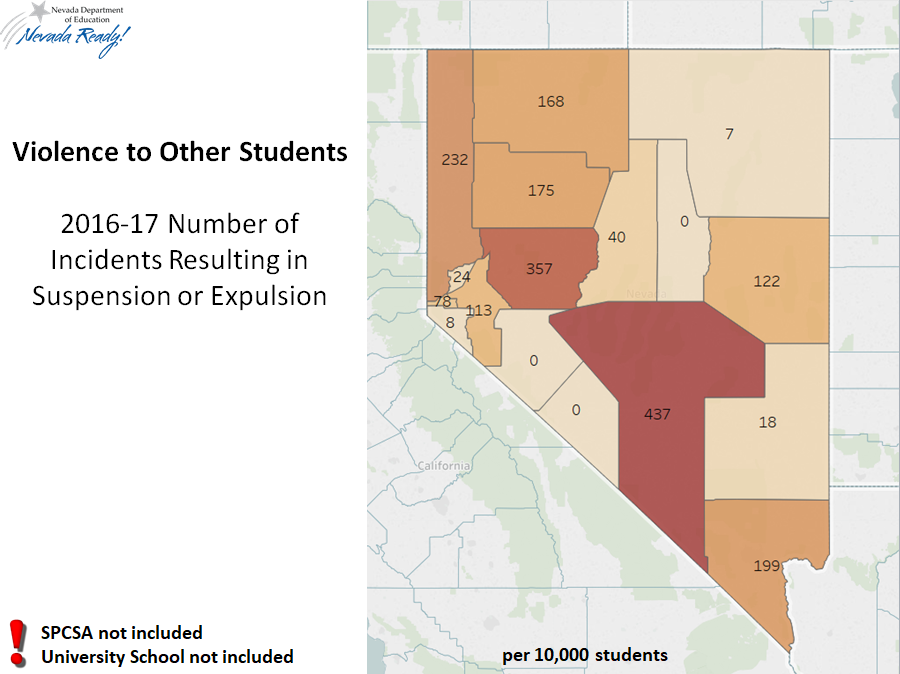 Violence to School Staff

2016-17 Number of Incidents Resulting in Suspension or Expulsion
Violence to School Staff

2016-17 Number of Incidents Resulting in Suspension or Expulsion
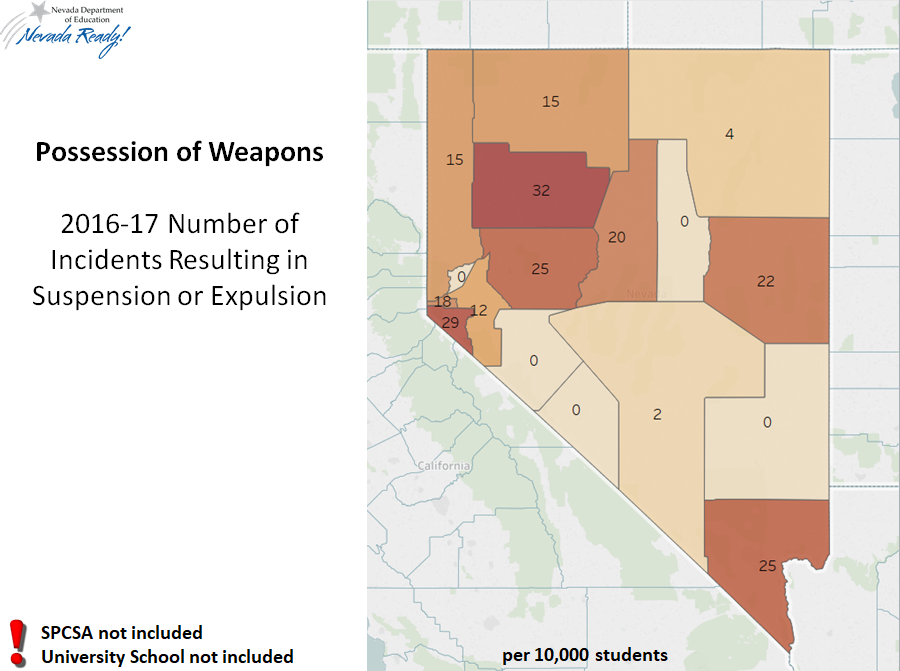 Possession of Weapons2016-17 Number of Incidents Resulting in Suspension or Expulsion
Possession of Weapons

2016-17 Number of Incidents Resulting in Suspension or Expulsion
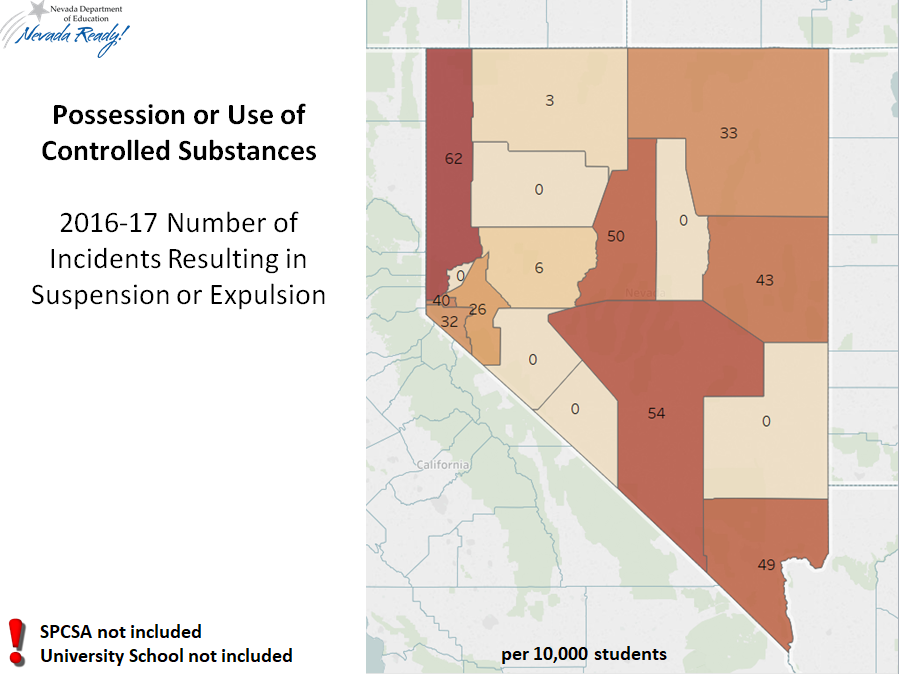 Possession or Use of Controlled Substances
Possession or Use of Controlled Substances
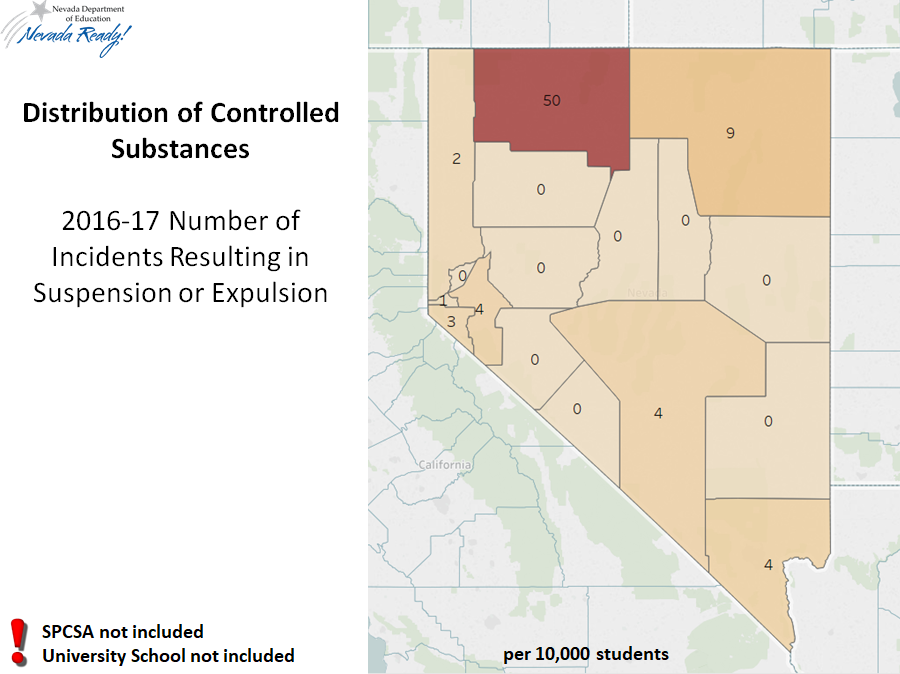 Distribution of Controlled Substances
Distribution of Controlled Substances
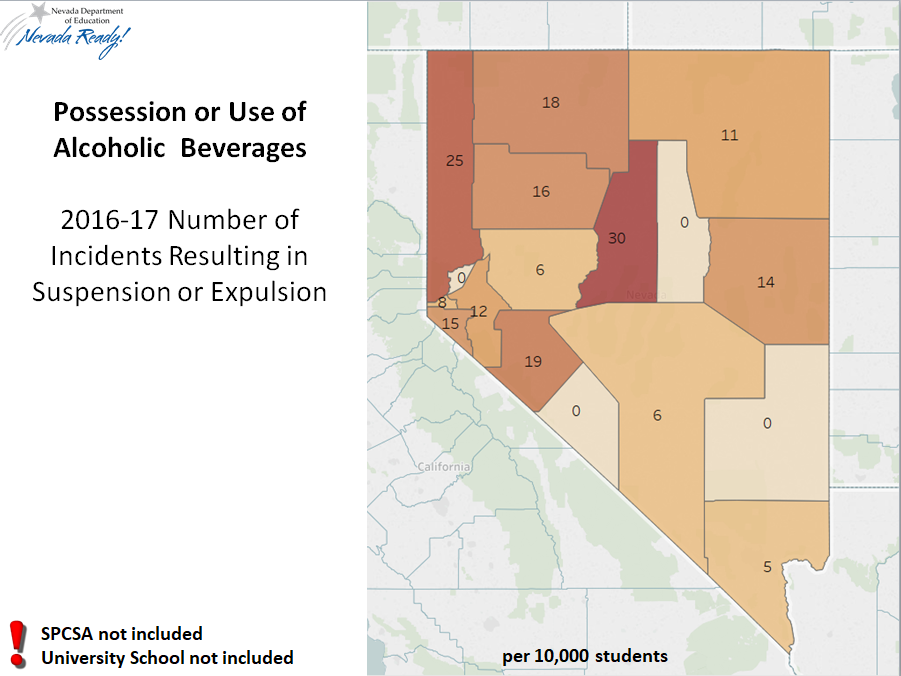 Possession or Use of Alcoholic  Beverages
Possession or Use of Alcoholic  Beverages
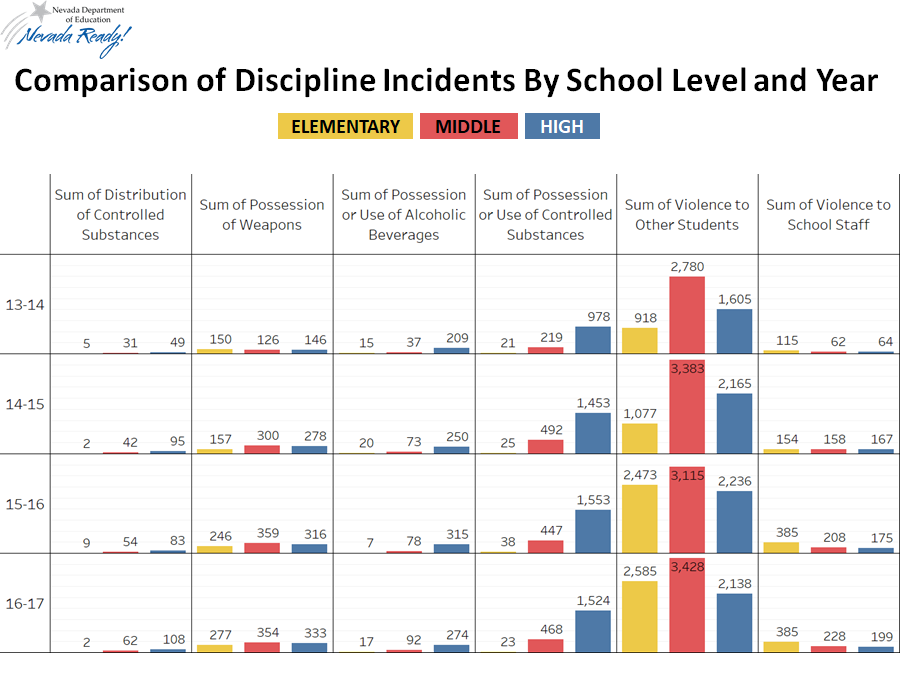 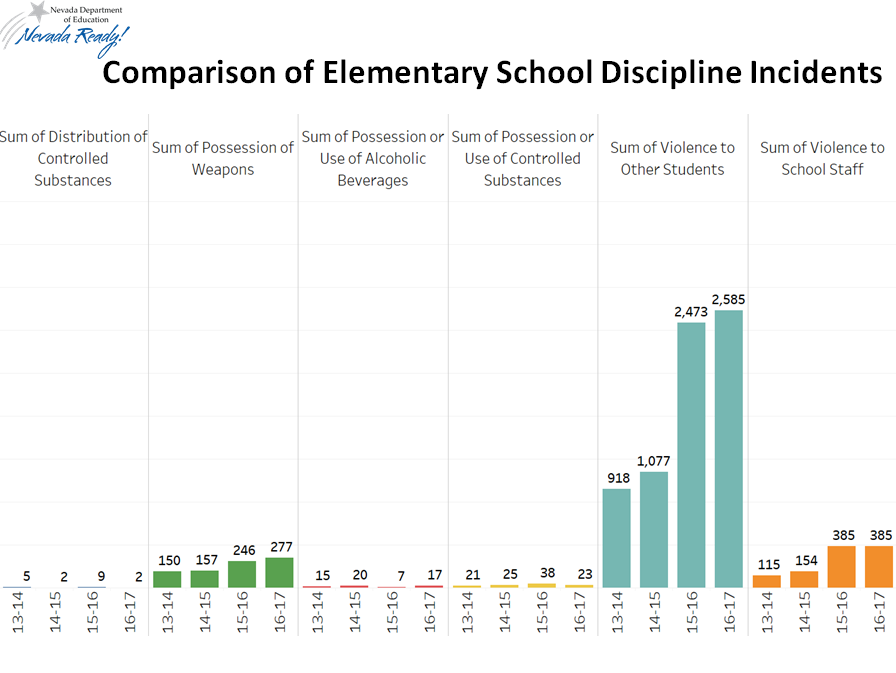 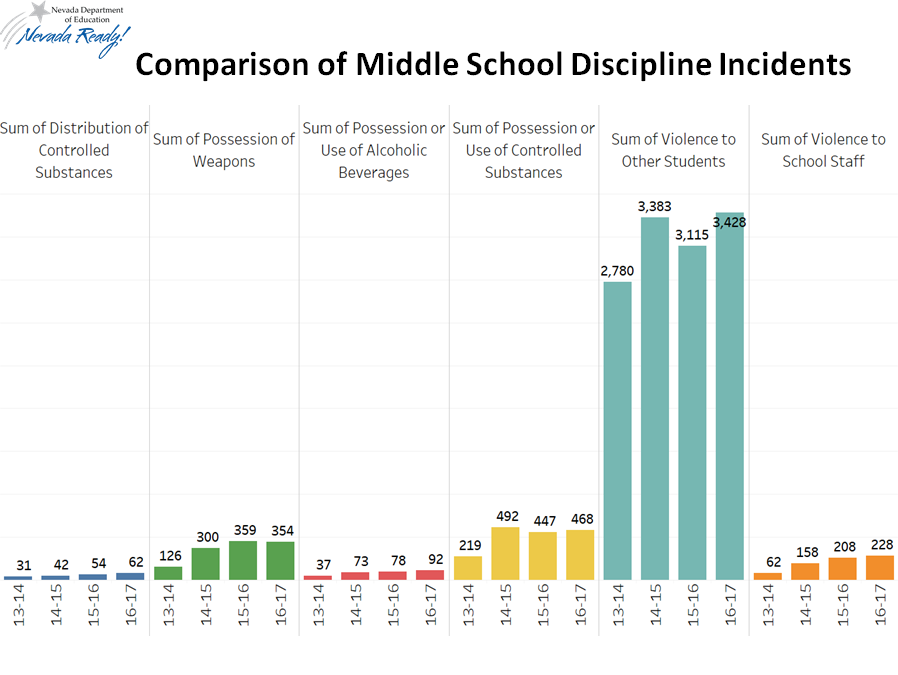 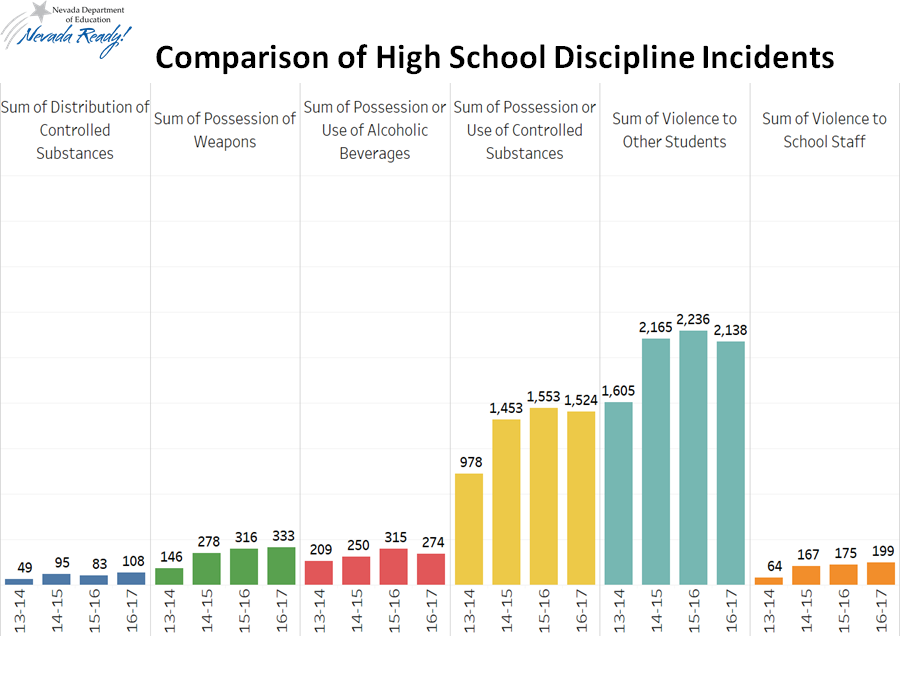 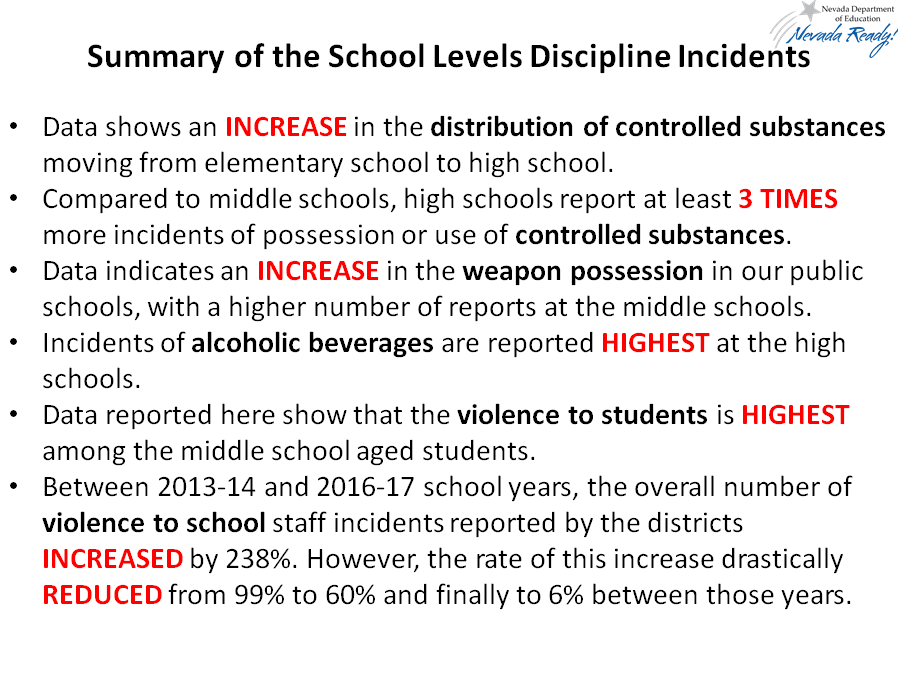 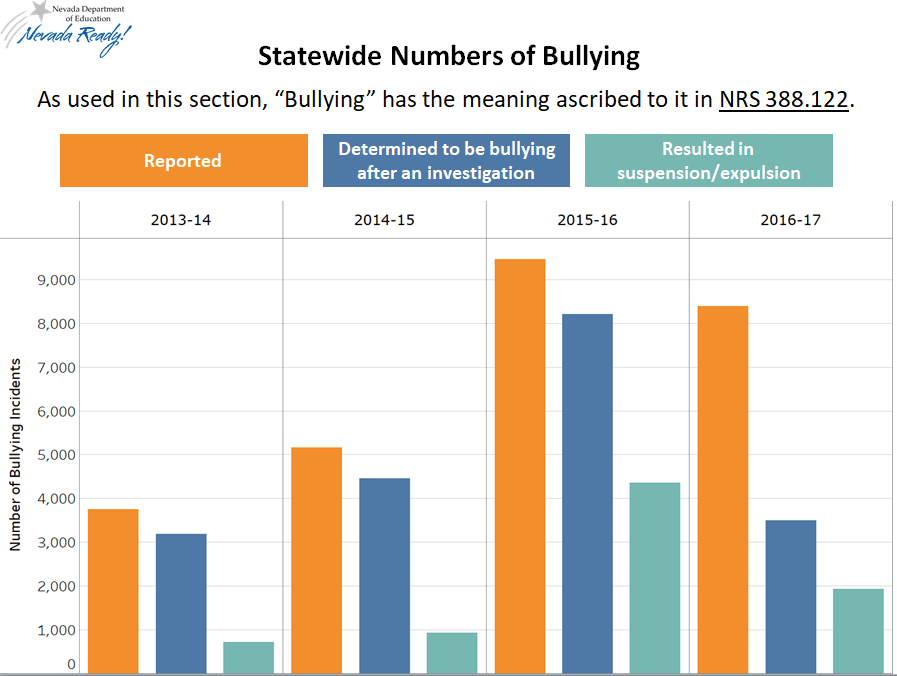 Statewide Numbers of Bullying
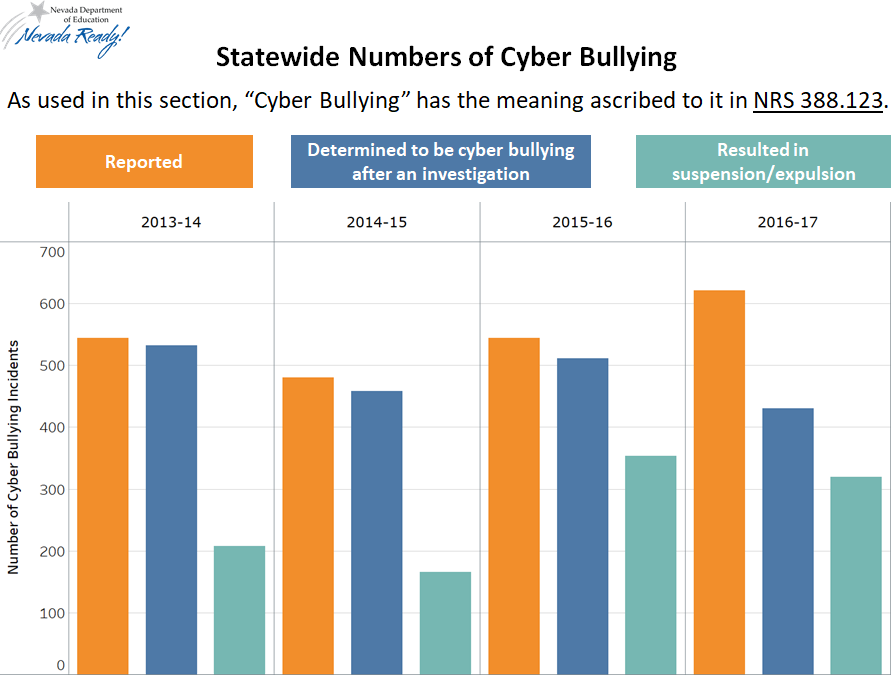 Statewide Numbers of Cyber Bullying
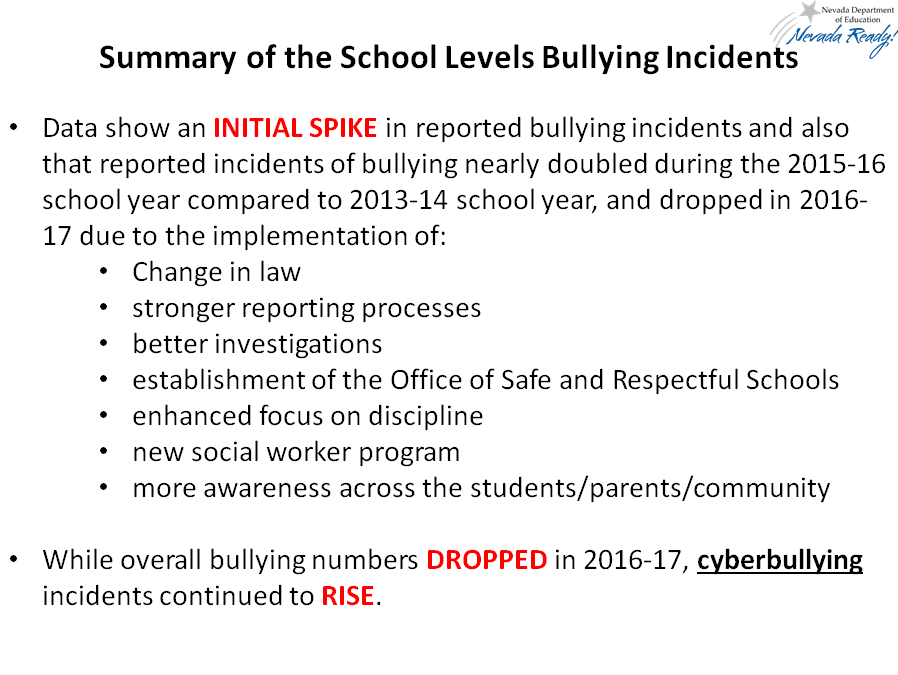